Hoạt động sản xuất 
của người dân ở đồng bằng Nam Bộ (tiếp )
1. Vùng công nghiệp phát triển mạnh nhất nước ta.
2. Chợ nổi trên sông.
- Cơ khí
- Điện tử
- Hóa chất
- Phân bón
- Cao su
- Chế biến lương thực, thực phẩm
- Sản xuất hàng tiêu dùng
- Vật liệu xây dựng
- Dệt, may mặc
Đọc thông tin trong SGK 124, quan sát lược đồ công nghiệp và phần chú giải, em hãy kể tên các ngành công nghiệp của đồng bằng Nam Bộ
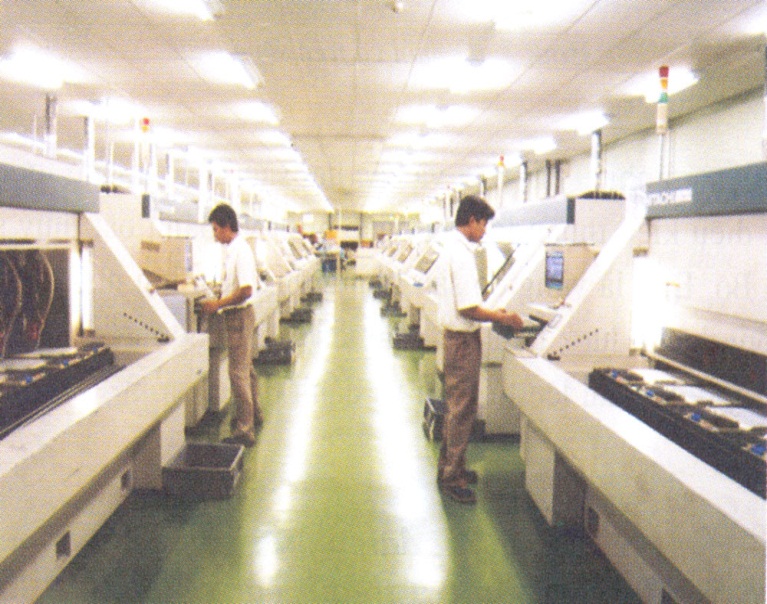 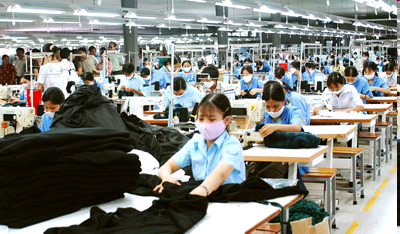 Điện tử
May mặc
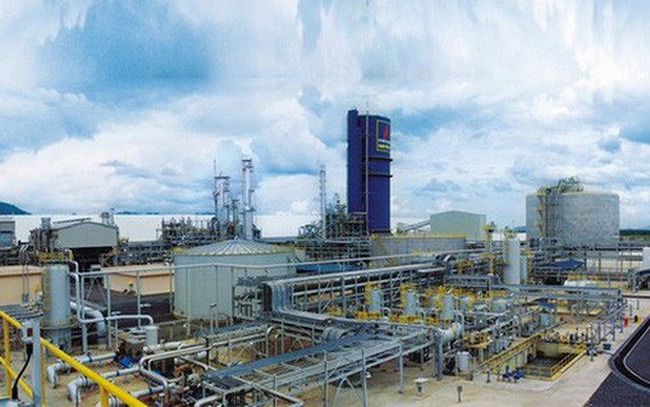 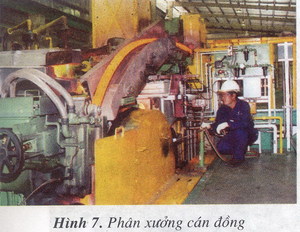 Quan sát các hình ảnh trên và cho biết các hình ảnh đó thuộc ngành công nghiệp nào ?
Phân bón
Cơ khí
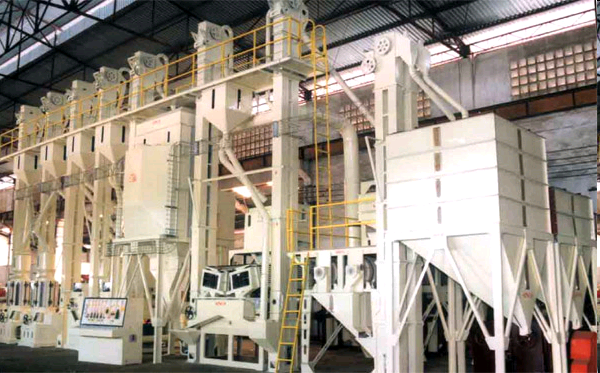 Sản xuất gạo
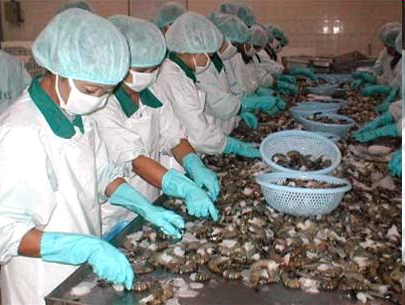 Chế biến Tôm
Chế biến lương thực, thực phẩm
Chế biến hạt điều
Sản xuất bột ngọt
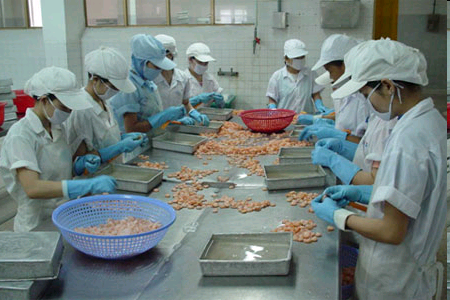 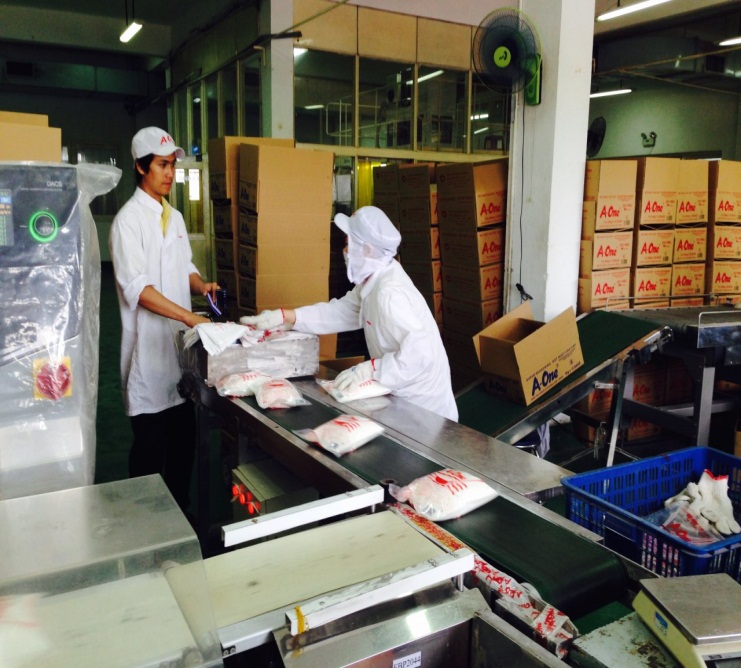 Nối tên sản phẩm với ngành công nghiệp thích hợp ở đồng bằng Nam Bộ
Giá trị (Tỷ đồng)
Tên vùng
Điều kiện để đồng bằng Nam Bộ trở thành vùng có ngành công nghiệp phát triển mạnh nhất nước ta?
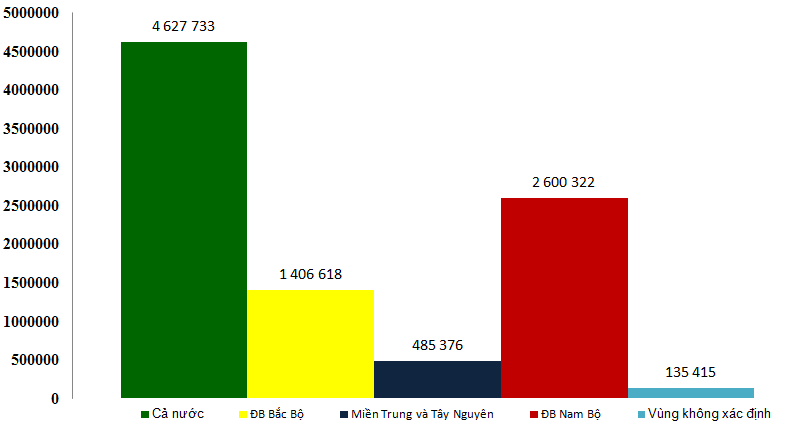 Biều đồ giá trị sản xuất công nghiệp tính đến năm 2012
(Theo số liệu của Tổng cục Thống kê Việt Nam)
Có nguồn nguyên liệu phong phú
Điều kiện để đồng bằng Nam Bộ trở thành vùng kinh tế phát triển mạnh nhất nước ta đó là:
Có nguồn lao động dồi dào
Giao thông phát triển
Được đầu tư vốn nước ngoài
Được đầu tư xây dựng nhà máy
- Đồng bằng Nam Bộ là nơi có công nghiệp phát triển mạnh nhất nước ta.
- Những ngành công nghiệp nổi tiếng là khai thác dầu khí, chế biến lương thực, thực phẩm, dệt may, hóa chất, cơ khí, điện tử….
2. Chợ nổi trên sông
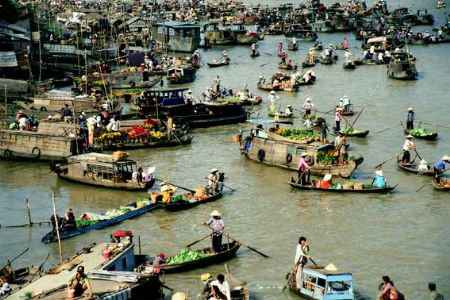 Địa điểm họp chợ
Phương tiện đi lại
Hàng hóa 
ở chợ
Một số chợ nổi - nổi tiếng ở đồng bằng Nam Bộ
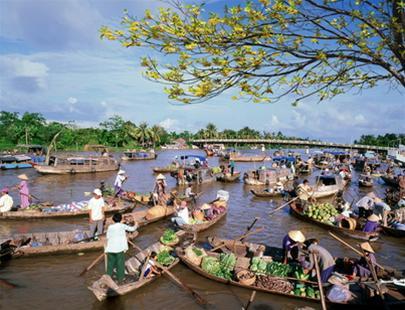 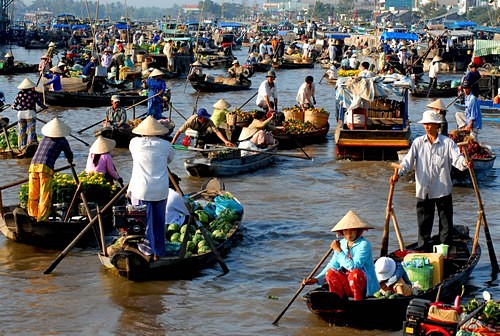 Chợ nổi Cái Răng
Chợ nổi Phong Điền
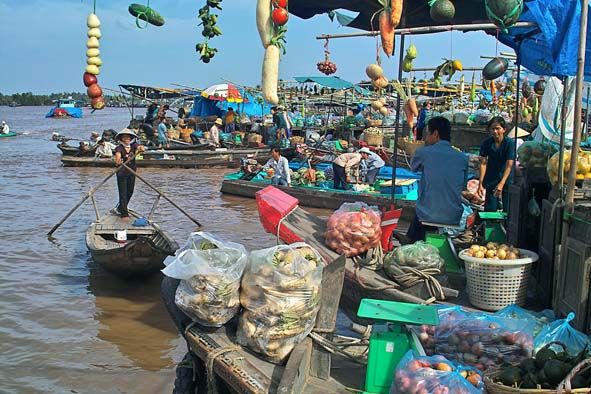 Chợ nổi Phụng Hiệp
Chợ nổi Cái Bè
2. Chợ nổi trên sông:
- Chợ nổi họp ở những đoạn sông thuận tiện cho việc gặp gỡ của xuồng, ghè và buôn bán mọi hàng hóa.
- Chợ nổi trên sông là một nét đẹp văn hóa độc đáo của đồng bằng sông Cửu Long.
Ghi nhớ
Đồng bằng Nam Bộ là nơi có công nghiệp phát triển nhất nước ta. 
    Những ngành công nghiệp nổi tiếng là khai thác dầu khí, chế biến lương thực, thực phẩm, hoá chất, cơ khí, điện tử, dệt may. 
   Chợ nổi trên sông là một nét độc đáo của đồng bằng sông Cửu Long.